Проверка орфограммы с помощью процессасловообразования
УМК «Перспективная начальная школа»
Русский язык,  3 класс.
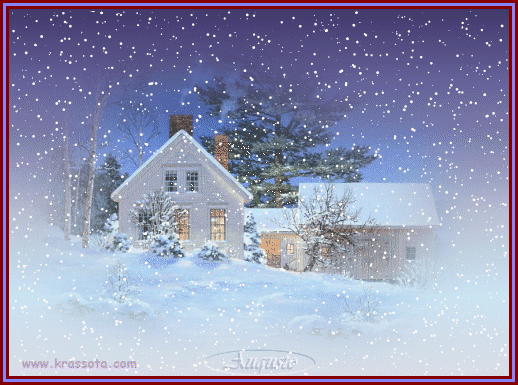 Словарный диктантЗаписать одним словом
- узкие стальные полозья, прикрепляемые к обуви для катания на льду;
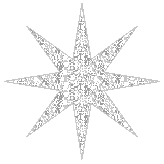 - ребёнок женского пола;
топкое место, очень увлажнённый участок земли со стоячей водой и зыбкой
 поверхностью;
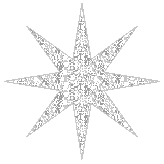 маленькая серо-коричневая птица, 
живущая вблизи домов;
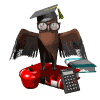 сшитые листы чистой разлинованной бумаги в обложке;
Коньки, девочка, болото, воробей, тетрадь
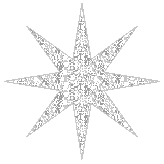 Части речи
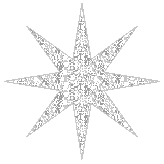 Самостоятельные части речи:
Имя существительное
Имя прилагательное
Глагол
Местоимение
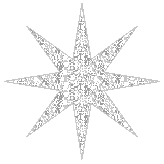 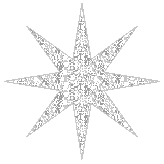 Служебные части речи:
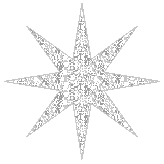 Предлоги
Что называется склонением?
Назови падежи и падежные вопросы?
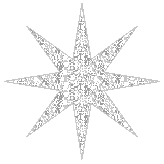 И.п.
Р.п.
Д.п.
В.п.
Т.п.
П.п
кто? что?
(нет)             кого? чего?
(дал)             кому? чему?
(вижу)           кого? что?
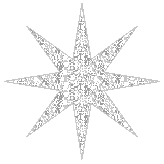 (восхищаюсь)    кем? чем?
(думаю)       о ком? о чём?
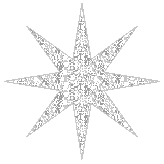 Какие существительные относятся к 1 склонению?, 2 склонению?, 3 склонению?
1склонение
2склонение
3 склонение
Ж.р. и М.р.
окончание
   -а- , -я-
М.р. Нулевое
Окончание,
Ср. р. 
Окончание
     -о- , -е-.
Ж.р. - нулевое
окончание
(после шипящих
пишем Ь)
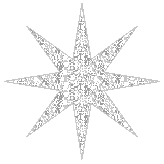 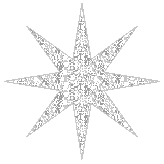 Прочитай текст. В скобках укажи падеж и склонение существительных.
Над полями ( ...   ) светит яркое солнце (…    ).
Т.п.2
И.п.,2
На деревьях ( ...   ) надулись душистые почки ( .  .. ).
П.п., 2
И.п.1
В скворечниках ( ...   ) поселились скворцы ( ...  ).
П.п.,2
И.п.,2
По сухому дереву ( ...   ) забарабанил
Д.п.,2
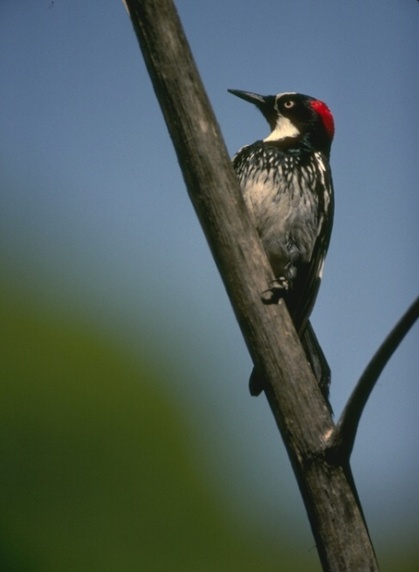 клювом ( ...   ) дятел ( ...      ).
Т.п.,2
И.п., 2
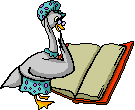 Физминутка для глаз
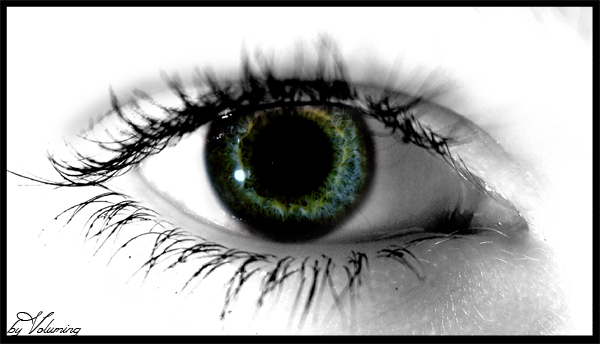 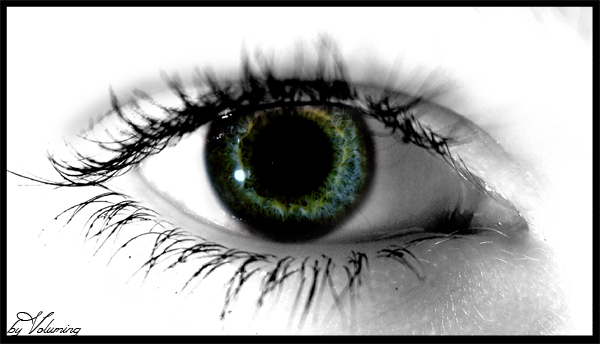 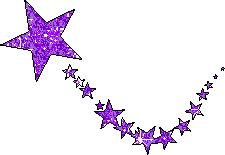 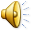 Тетрадь стр. 89
Упр. 100
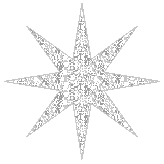 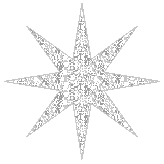 о
Целый день п…ёт щегол
В кле…к… (              ) на око…к… (               ).
Третий го… ему пошёл,
А он б…ится ко…к… (            ).
					А. Барто.
т
е
ш
е
на столе
в земле
д
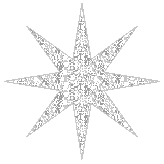 о
ш
и
земли
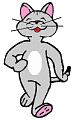 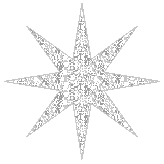 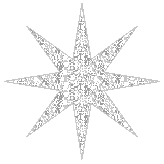 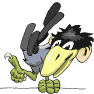 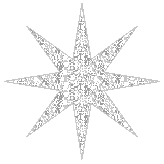 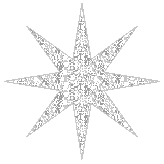 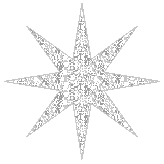 Учебник стр. 133
Упр. 129.
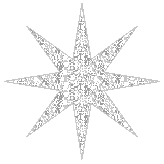 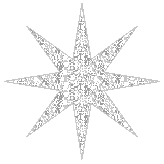 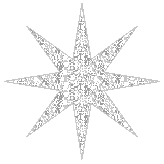 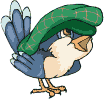 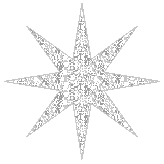 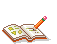 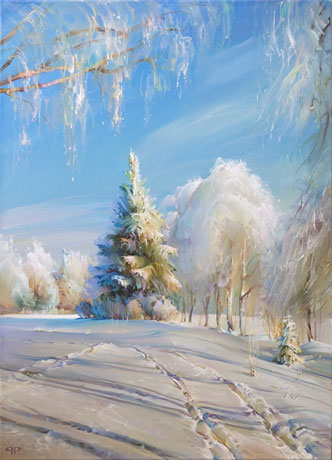 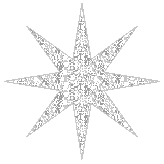 Итог.
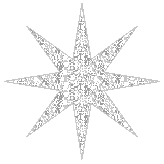 Что нового узнали на уроке ?
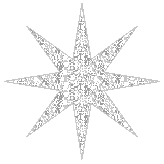 Д/З
Учебник стр. 133, упр. 128
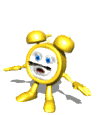 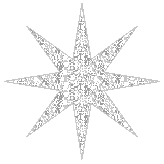 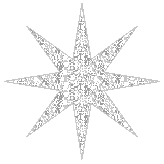 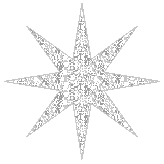 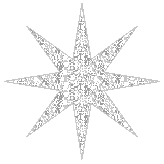 Молодцы!
Спасибо за урок.
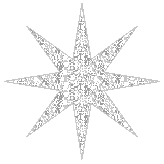 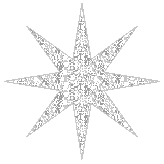 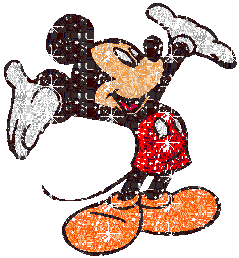 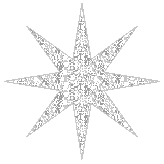 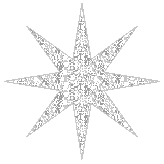